SPRAWOZDANIE Z WYKONANIA BUDŻETUGMINY MIASTO WĄBRZEŹNOZA ROK 2020
ZAŁOŻENIA DO BUDŻETU
Budżet Miasta Wąbrzeźno na rok 2020 przyjęty został Uchwałą NR XV/95/19 Rady Miasta Wąbrzeźno z dnia 20 grudnia 2019 roku.
Podstawą przygotowania budżetu były ogłoszone przez Ministerstwo Finansów wskaźniki do opracowania planów finansowych na 2020 rok.
PROJEKT BUDŻETU
Dochody miasta w kwocie 69.701.067,85 zł, w tym planowane dochody majątkowe 5.048.852,96 zł.
Wydatki miasta w kwocie 75.001.067,85 zł, w tym planowane wydatki majątkowe 10.791.076,48 zł.
Deficyt w kwocie 5.300.000,00 zł - planowany do pokrycia środkami uzyskanymi z kredytu długoterminowego inwestycyjnego.
WYKONANIE BUDŻETU
W ciągu roku budżet miasta był zmieniany 30 razy,
aby w końcu w zarządzeniu nr 0050.151.2020 Burmistrza Wąbrzeźna z 31 grudnia 2020 roku zmieniającym uchwałę 
w sprawie budżetu miasta na 2020 rok przyjąć następującą postać…
DOCHODY
DOCHODY – OGÓLNA CHARAKTERYSTYKA
Struktura dochodów miasta wg planu na 31.12.2020 r. – 67.872.611,12 zł
DOCHODY – OGÓLNA CHARAKTERYSTYKA
Dochody w podziale na: własne, subwencje i dotacje – wykonanie na 31.12.2020 r.
WYKONANIE DOCHODÓW2015 - 2020
WYDATKI
WYDATKI – OGÓLNA CHARAKTERYSTYKA
Wykonanie wydatków to kwota 70.651.949,64 zł
STRUKTURA WYDATKÓW BIEŻĄCYCH
PLAN I WYKONANIE WYDATKÓW2015-2020
WYKONANIE DOCHODÓW I WYDATKÓW2015-2020
Zestawienie wykonania wydatkówi dochodów 2015 - 2020
INWESTYCJE
DZIAŁALNOŚĆ INWESTYCYJNA
Rewitalizacja Podzamcza – modernizacja parku na Wzgórzu Zamkowym oraz budowa parku rekreacji
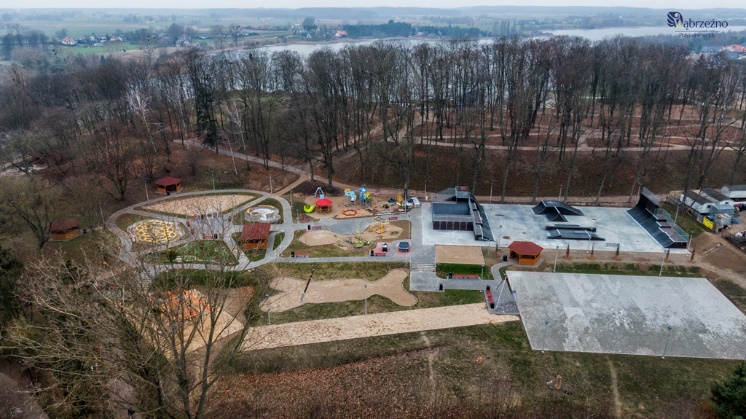 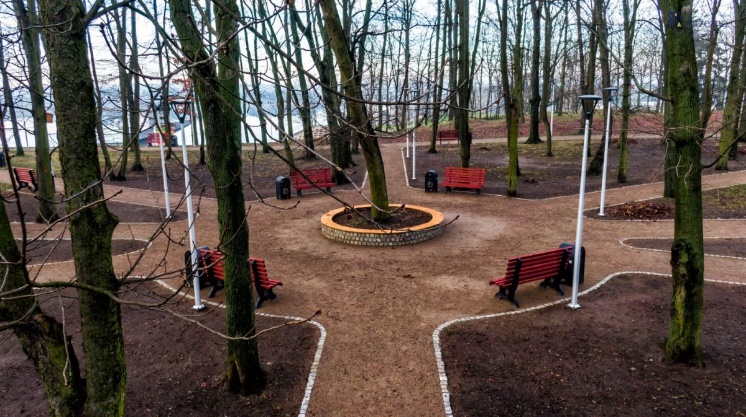 DZIAŁALNOŚĆ INWESTYCYJNA
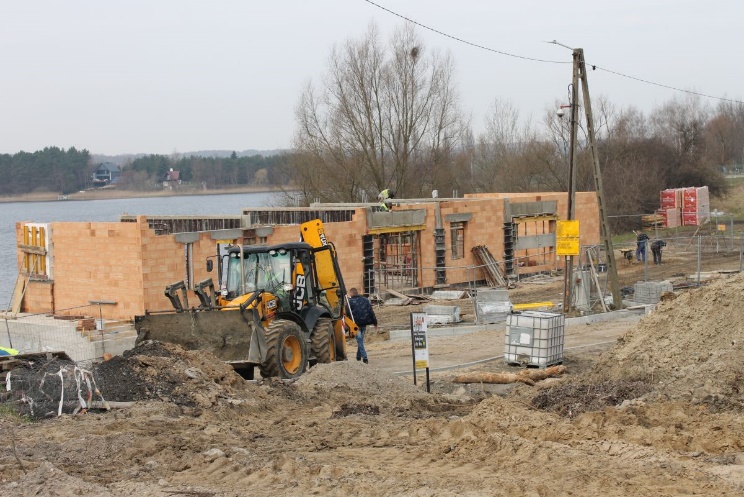 Rewitalizacja Podzamcza - budowa przystani sportów wodnych
DZIAŁALNOŚĆ INWESTYCYJNA
Przebudowa ulic Pięknej, Kwiatowej i Wspólnej
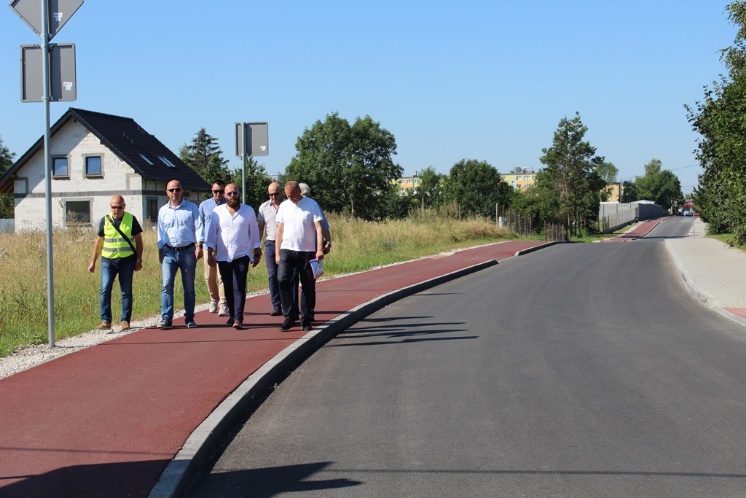 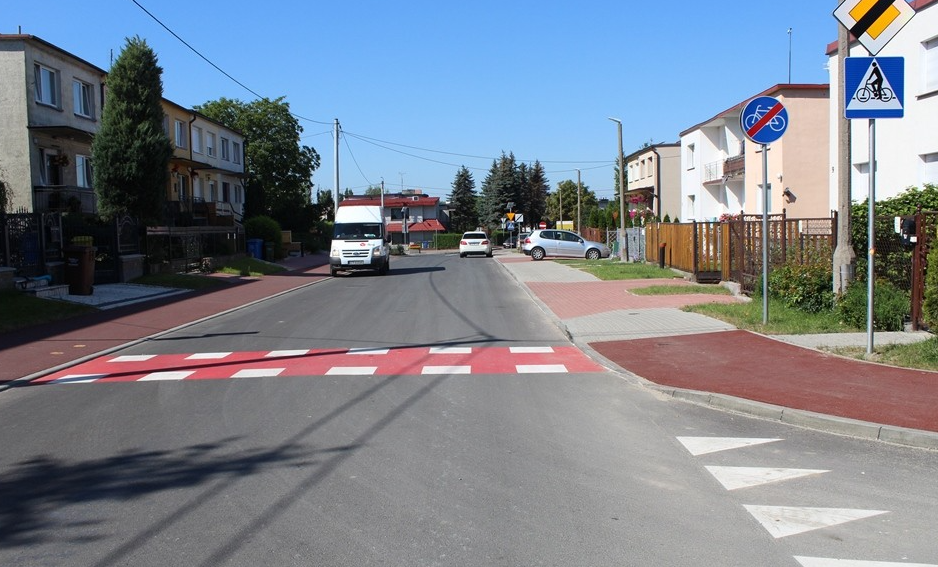 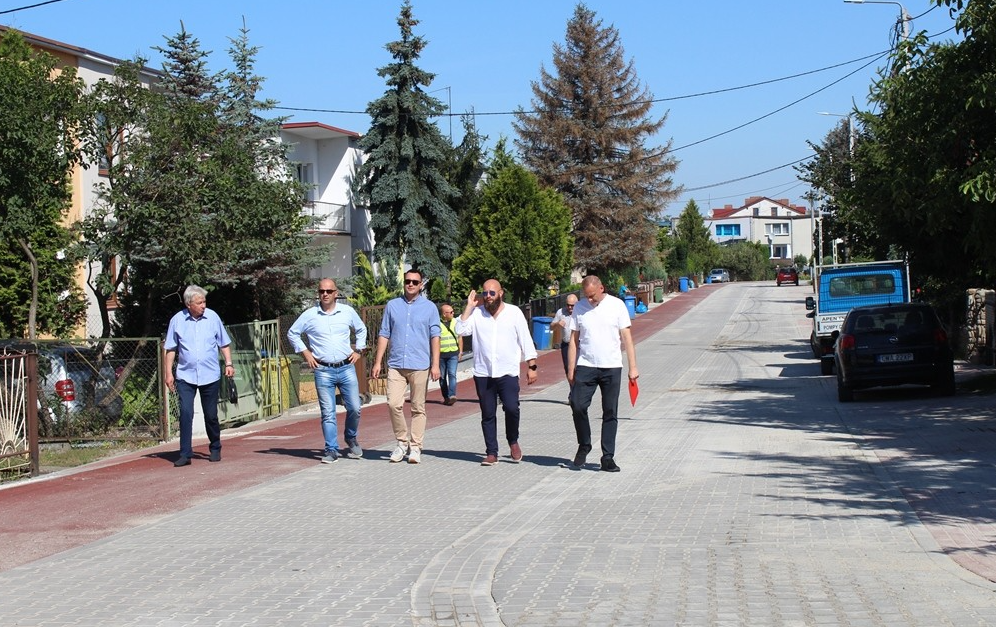 DZIAŁALNOŚĆ INWESTYCYJNA
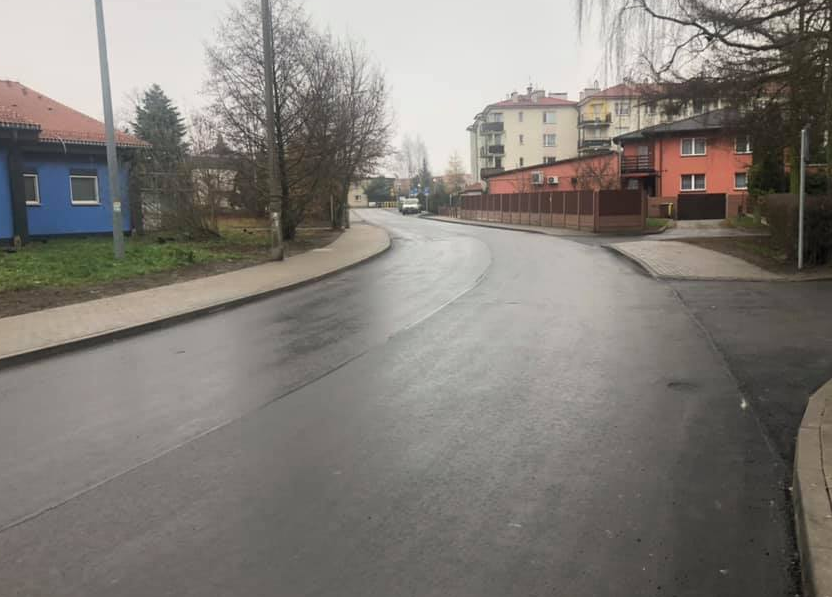 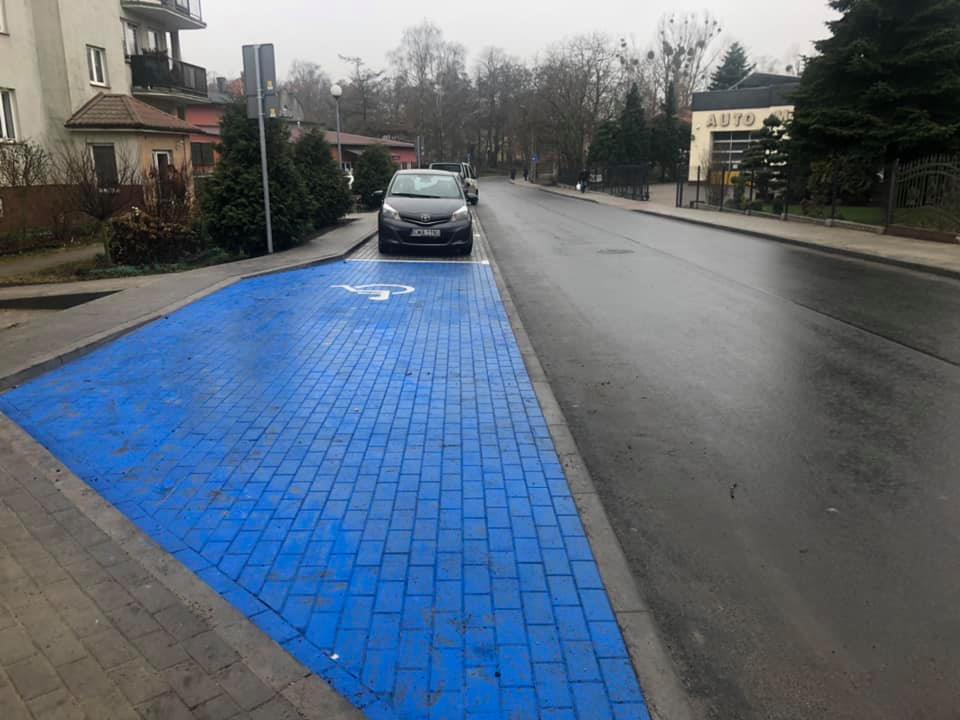 Ulica Legionistów po przebudowie
DZIAŁALNOŚĆ INWESTYCYJNA
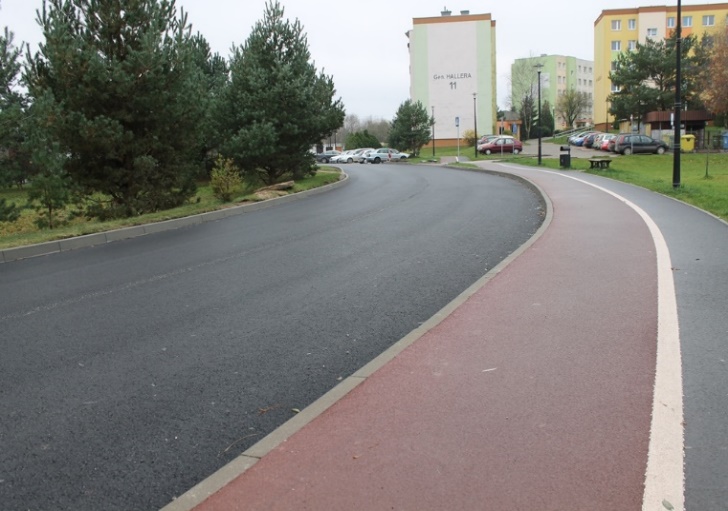 Ulica Generała Hallera po przebudowie
DZIAŁALNOŚĆ INWESTYCYJNA
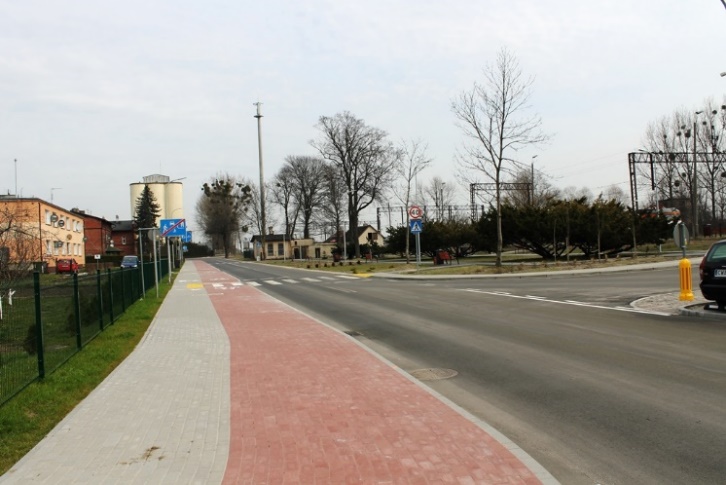 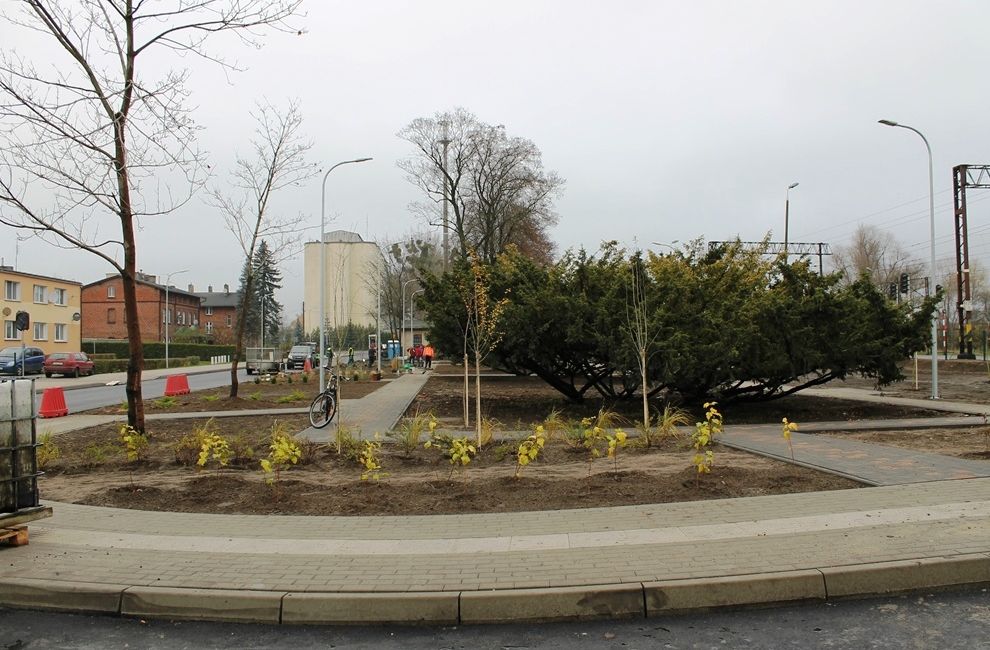 Przyjazny dworzec kolejowy w Wąbrzeźnie - utworzenie infrastruktury dla podróżnych i mieszkańców
DZIAŁALNOŚĆ INWESTYCYJNA
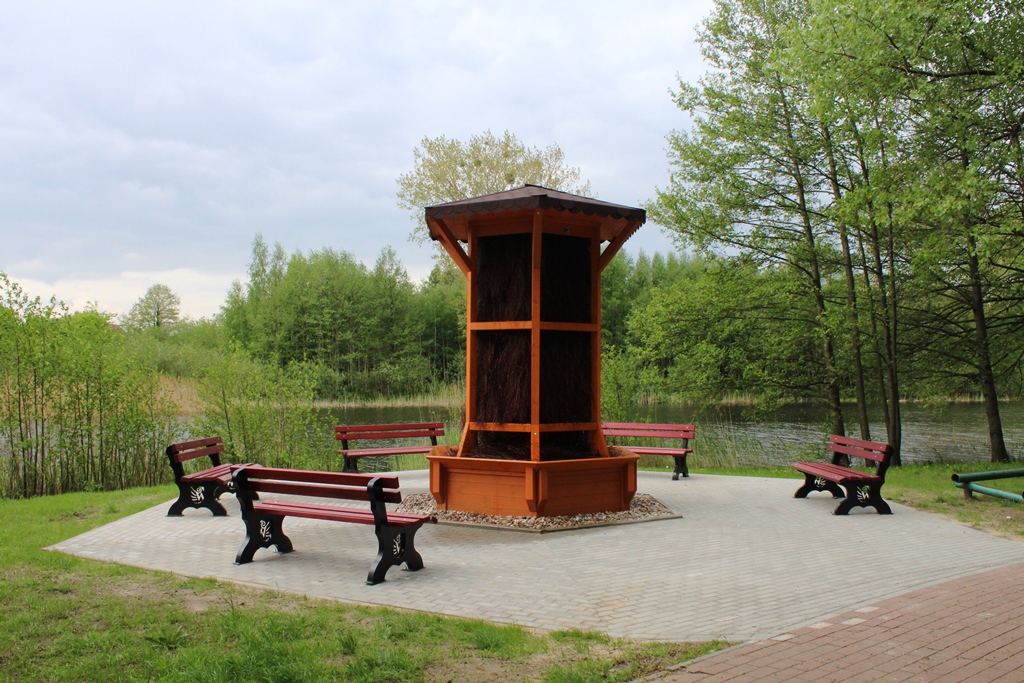 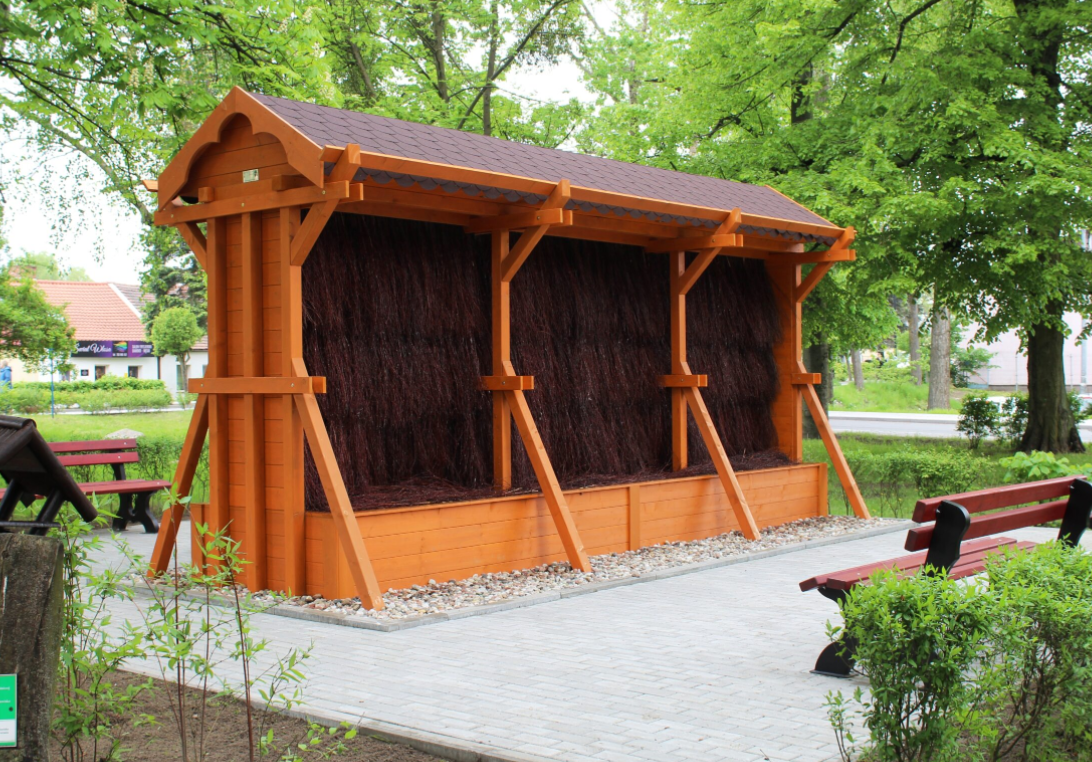 Tężnie solankowe na Podzamczu i w parku przy WDK
DZIAŁALNOŚĆ INWESTYCYJNA
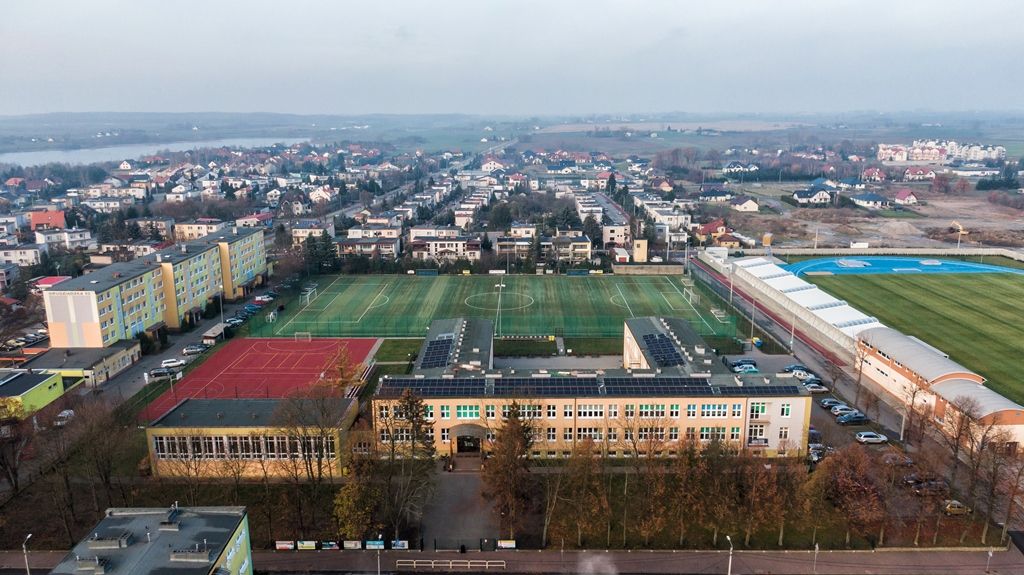 Instalacja fotowoltaiczna na dachu SP3
DEFICYT
DEFICYT
Rok 2015 zakończył się deficytem na kwotę 727.481,34 zł. W efekcie zmniejszyło się planowane zadłużenie gminy, w stosunku do dochodów gminy, z 52,90% na 49,12%.
Rok 2016 zakończył się nadwyżką na kwotę 3.906.821,42 zł - to spowodowało zmniejszenie planowanego zadłużenia gminy, w stosunku do dochodów gminy, z 40,55% na 36,65%.
Rok 2017 zakończył się nadwyżką na kwotę 2.487.488,59 zł - to spowodowało zmniejszenie planowanego zadłużenia gminy, w stosunku do dochodów gminy, z 37,62% na 30,26%. 
Rok 2018 zakończył się deficytem na kwotę 4.008.594,23 zł. W efekcie zmniejszyło się planowane zadłużenie gminy, w stosunku do dochodów gminy, z 37,41% na 34,24%.
Rok 2019 zakończył się deficytem na kwotę 3.751.987,90 zł. W efekcie zmniejszyło się planowane zadłużenie gminy, w stosunku do dochodów gminy, z 40,12% na 39,22%.
Rok 2020 zakończył się deficytem na kwotę 2.779.338,52 zł. W efekcie zwiększyło się planowane zadłużenie gminy, w stosunku do dochodów gminy, z 38,90% na 39,95%.
ZOBOWIĄZANIA
ZOBOWIĄZANIA DŁUGOTERMINOWE
Zobowiązania długoterminowe budżetu miasta z tytułu pożyczek i kredytówna 1.01.2020 roku stanowiły kwotę 23.550.000,00 zł
ZOBOWIĄZANIA
Zadłużenie z tytułu zaciągniętych kredytów i pożyczek wynosiło na 1 stycznia 2020 roku 23.550.000,00 zł (25.110.160,34 z umową długoterminową) i stanowiło 39,22% planowanych dochodów.
Biorąc pod uwagę zaciągnięcie w 2020 roku kredytu w kwocie 5.300.000,00 zł na:
pokrycie planowanego deficytu,
na realizację umowy długoterminowej na modernizację oświetlenia w kwocie 1.440.180, 34 zł,
spłatę rat wcześniejszych kredytów i pożyczek w kwocie 1.738.000,00 zł 
zadłużenie na 31 grudnia 2020 roku wynosi 27.112.000,00 zł  (28.552.180,00 zł z umową długoterminową), co procentowo stanowi 39,95% (42,07% z umową długoterminową) planowanych dochodów.
ZOBOWIĄZANIA w latach 2002 - 2020
Rok 2002 - zadłużenie - 4.333.600,00 zł  - 35,99%
Rok 2003 - zadłużenie - 9.966.800,00 zł  - 51,29%
Rok 2004 - zadłużenie - 8.949.882,28 zł  - 41,11%
Rok 2005 - zadłużenie - 10.157.368,57 zł - 42,64%
Rok 2006 - zadłużenie - 13.509.715,64 zł - 52,12%
Rok 2007 - zadłużenie - 14.679.672,75 zł - 52,91%
Rok 2008 - zadłużenie - 17.345.266,12 zł - 47,56%
Rok 2009 - zadłużenie - 19.532.205,41 zł - 52,53%
Rok 2010 - zadłużenie - 20.891.857,90 zł - 54,19%
Rok 2011 - zadłużenie - 22.929.457,90 zł - 59,65%
Rok 2012 - zadłużenie - 22.017.532,90 zł - 53,21%
Rok 2013 - zadłużenie - 19.759.455,00 zł - 43,21%
Rok 2014 - zadłużenie- 21.148.950,80 zł - 48,48%, 
Rok 2015 - zadłużenie- 21.517.600,48 zł - 49,35%
Rok 2016 - zadłużenie - 19.360.00,00 zł   - 36,40%
Rok 2017 - zadłużenie - 17.058.000,00 zł - 30,22%
Rok 2018 - zadłużenie- 20.258.000,00 zł - 34,24%
Rok 2019 – zadłużenie- 25.110.160,34 zł - 39,22%
Rok 2020 – zadłużenie 28.552.180,00 zł – 42,07%
ZOBOWIĄZANIA w latach 2002-2020
PODSUMOWANIE
PODSUMOWANIE
Rok 2020 zakończył się deficytem w kwocie 2.779.338,52 zł i stanem wolnych środków 1.099.628,46 zł.
Najistotniejszym osiągnięciem 2020 roku jest utrzymanie płynności finansowej, terminowa spłata rat kredytów i pożyczek oraz innych płatności, zrealizowanie zaplanowanych w latach wcześniejszych inwestycji. Spłaty rat kredytów i pożyczek realizowane były terminowo bez konieczności zaciągnięcia kredytu na ich spłatę. 
Doprowadzono do podpisania umowy na modernizację oświetlenia w mieście.
Pozyskano szereg dotacji z środków krajowych oraz unijnych.
Jak co roku, część robót wykonana była w ramach prac interwencyjnych, robót publicznychi prac społecznie użytecznych. W 2020 roku pracowało 46 osób (34 osoby zatrudnionew ramach prac społecznie użytecznych, 12 osób w ramach prac interwencyjnych i robót publicznych oraz 2 osoby zatrudnienie po stażu).
DZIĘKUJĘ ZA UWAGĘ